May 23, 2018 | Holyoke, ma
DRA Meter Issues
Review & Notification Process
Trista Ristvedt
Analyst, asset registration & auditing
Topics
Review of DRR/DRA operational status requirements
Process for indicating and clearing meter issues
Additional data review items
2
DRR Operational Status Requirements
Must be mapped to a DDE
Must be mapped to an RTU
At least one modeled DRA in the same DRR aggregation zone must be mapped to the DRR



*Note: Cutover assets are 
already mapped to DRRs; 
search with an ‘as of’ 
date ≥ 6/1/2018 to view.
Demand Response Resource
Demand Designated Entity
Demand Response Asset
Remote Terminal
Unit
3
DRA Operational Status Requirements
It is in the Monthly Communications Model (registration)
‘Approved’ by ISO in CAMS
Telemetry is installed & operational
Mapped to an operational DRR
It has a baseline built for the day-type (only done once)
Meter issue flag is set to ‘N’ in CAMS
Has no scheduled curtailments in CAMS for the operating day
If any of these criteria are not met the DRA’s status is automatically non-operational and it will not contribute               to DRR reduction values
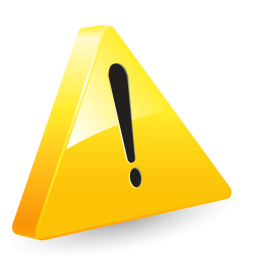 4
Meter Issue Flag
5
Meter Issue Flag Considerations
Either the ISO or Lead Participant can set the meter issue flag to ‘Y’
Flagging is effective for the following day
Flagging remains in place for a minimum of 1 day
Status of the DRA will change to non-operational on the day the meter issue flag takes effect
6
Data Quality Issues: Internal Monitor
Monitor the telemetry data of your DRAs regularly
Be proactive
Set the meter issue flag to ‘Y’ when you detect problems
Setting this flag will also change the DRA status to non-operational starting the day the flag is effective
7
Data Quality Issues: ISO Monitor
ISO will review real-time telemetry data for operational DRAs      on Mondays & Thursdays, completed by noon
If we detect bad data we will notify you via Ask ISO issue
Participants will have until 3:00 PM to respond 
Acknowledgment requested, but not required
After 3:00 PM flags will be set to “Y,” effective the next day
Ask ISO issue will be updated with actions taken
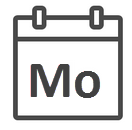 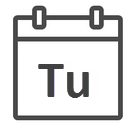 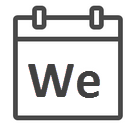 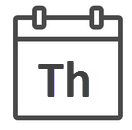 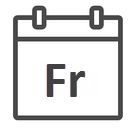 8
Ask ISO: DRA Meter Issue
Ask ISO issues will be sent to all individuals associated with the DRA’s Lead Participant with the CAMS contact type “Demand Asset Maintainer”
Ask ISO issues will have the summary line “DRA Meter Issue”
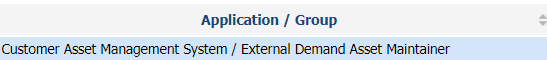 9
Ask ISO Example
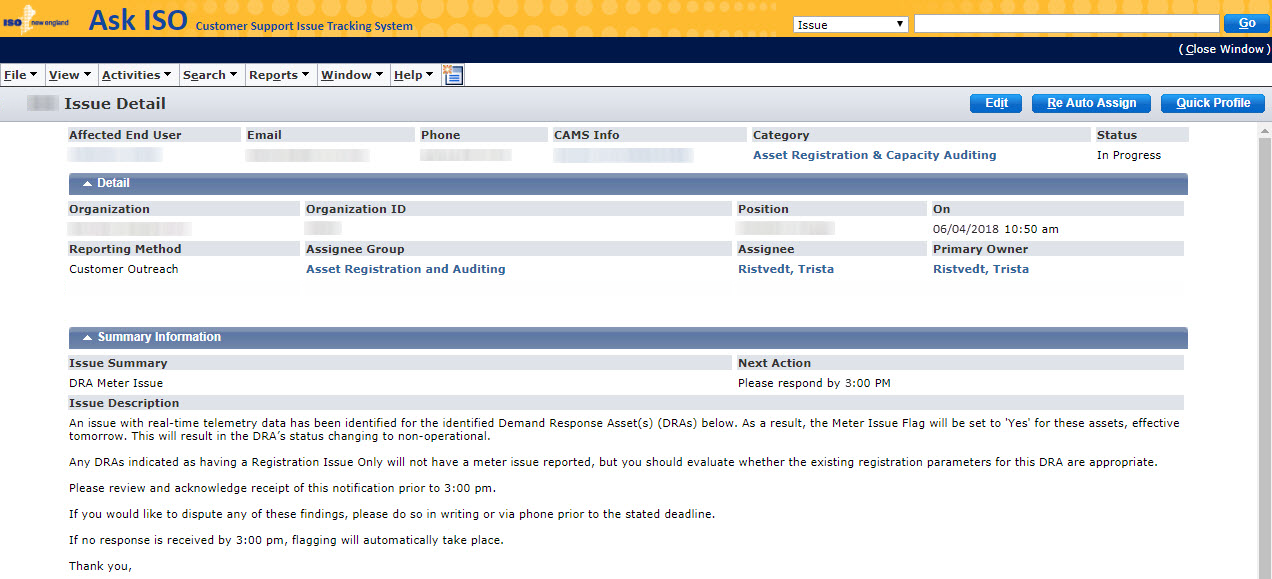 10
Clearing a DRA Meter Issue
Only ISO may set a meter issue flag back to ‘N’
ISO will only review telemetry data of non-operational DRAs if we are informed of a repair
If ISO determines real-time telemetry data is of good quality we will change the meter issue flag to ‘N’ effective the following day
If all other requirements are met, DRA will return to operational status as of the effective date chosen above
11
Request ISO Review: Ask ISO
Request review of repaired DRA telemetry by submitting a request via Ask ISO:
Reopen the original Ask ISO issue and add a comment with your request, or
Create a new Ask ISO issue. To ensure fast processing:
Select “Asset Registration & Capacity Auditing” as the ‘category’
Enter the text “DRA Meter Issue” in the ‘summary’ line
We recommend requesting a review prior to 3:00 pm to allow for processing time
12
Monthly Review
ISO will conduct monthly checks to identify:
DRAs that exhibit meter issues for extended periods
DRAs do not advance to the operational status for an extended period after registration
You may be asked to retire these DRAs
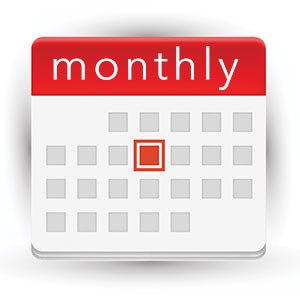 13
Process Development
As we become more familiar with the new systems, we may make changes to this process
New Ask ISO system launching this summer
https://www.iso-ne.com/participate/support/customer-readiness-outlook/customer-contact-center-solution
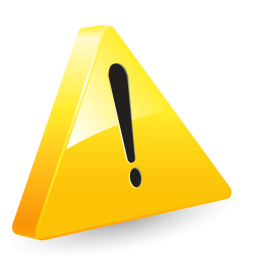 14
Controllable Generation
DRA enrollment: Be sure to correctly set the ‘controllable generation’ flag – many registrations have come in with this flag incorrectly set to “N” 
If you are able to synchronize to the grid and can pushback you must enter a ‘Max Net Supply’ MW value, or any positive load values will be flagged as bad quality
Telemetry data for controllable generators at DRAs must be provided prior to the final customer data submission deadline
15
Additional Items
BLTS bad quality flag criteria are as follows:
MW values exceeding 125% of Max Load or Max Net Supply
Zeros
Null/latent EMS values
16
17
Appendix
18
Ask ISO Issue Inputs
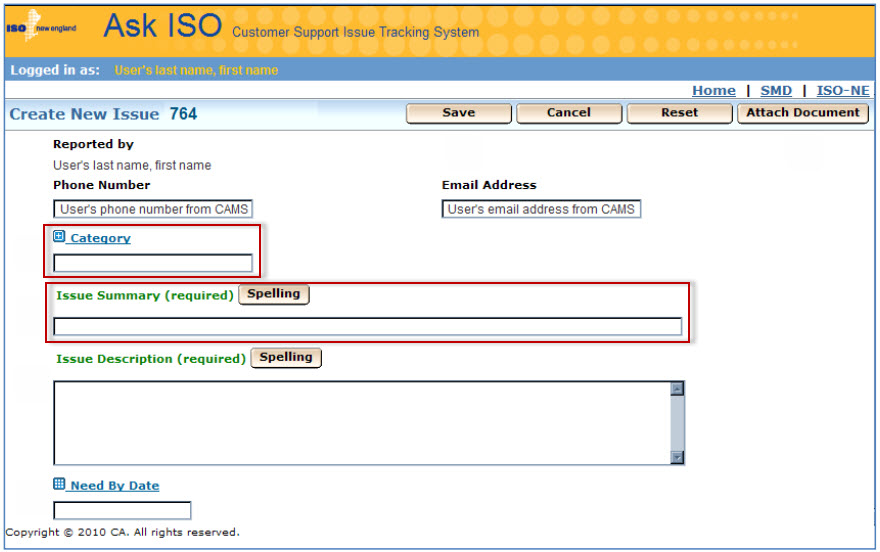 Select: Asset Registration & Capacity Auditing
Enter: DRA Meter Issue
19
Meter Issues - CAMS
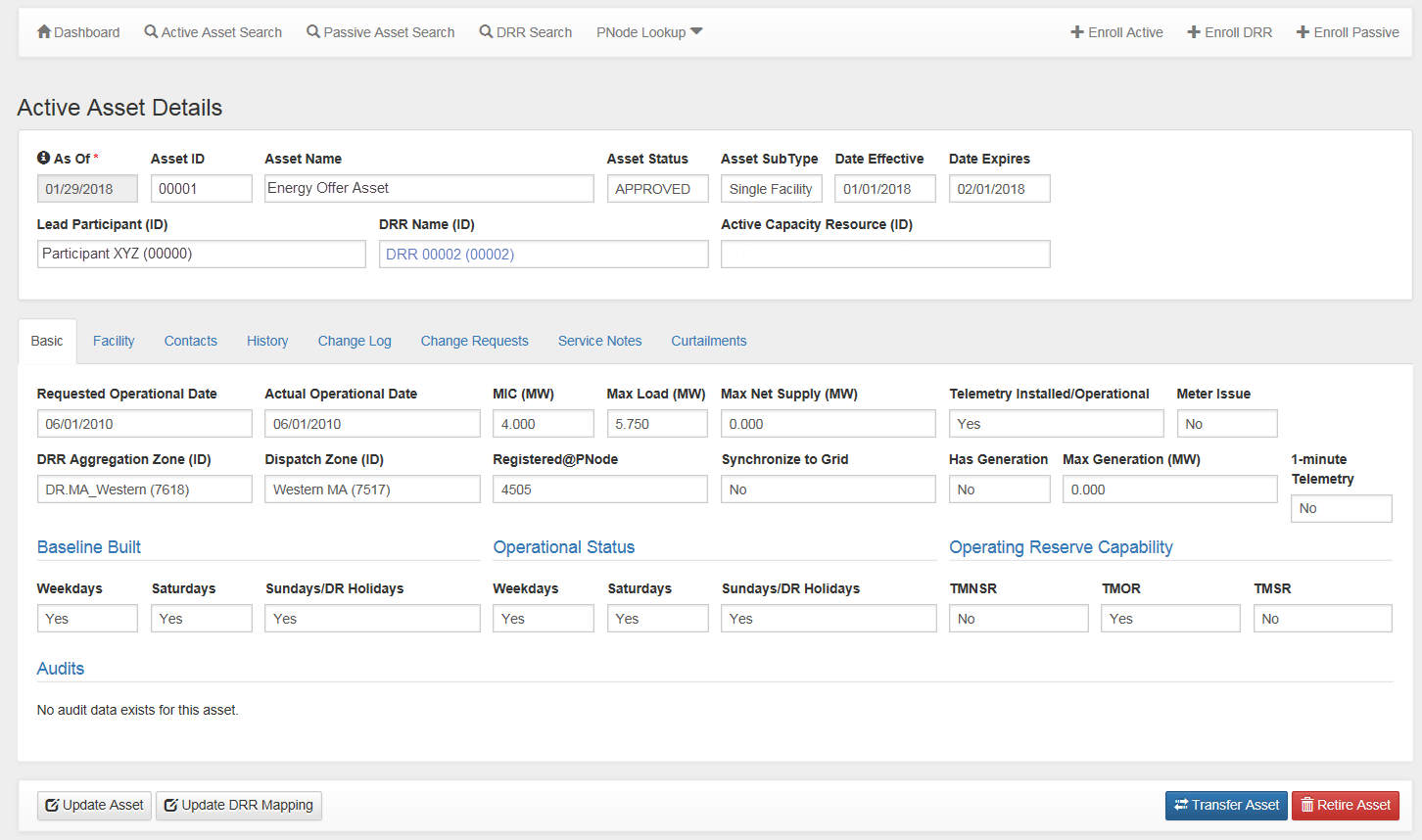 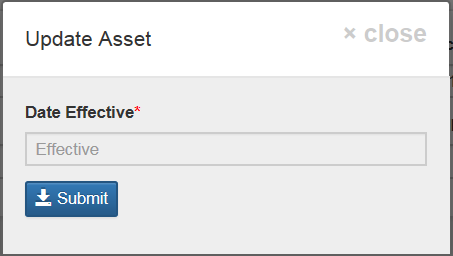 20
Setting the Meter Issue Flag in CAMS
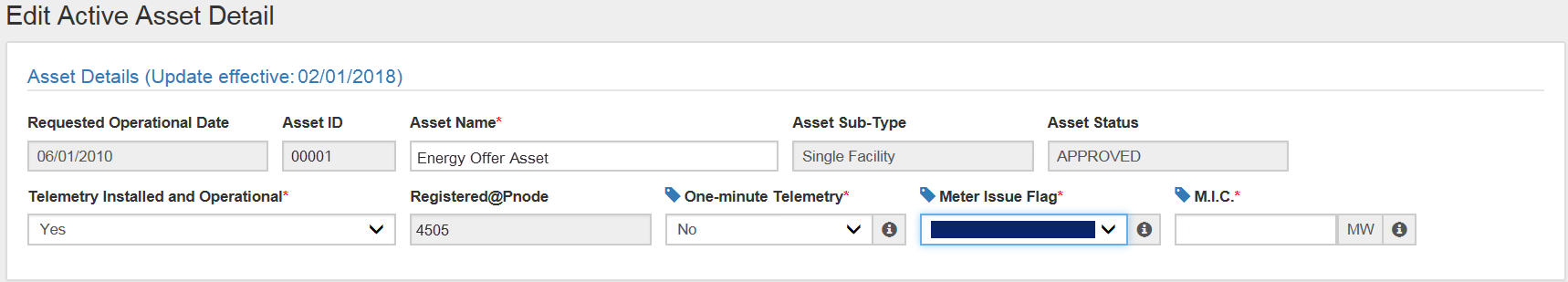 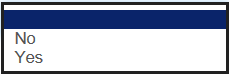 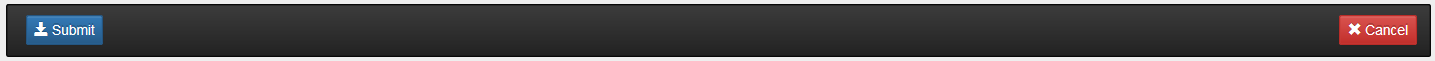 21